GenComm 28 Nov 2019Biomethane in Transport
Dr Peter Watters CEng FIMechE FIEI
28 Nov 2019
(c)Peter Watters 2019   Mobile:+44 77 10017414
1
Biomethane in Transport
Introduction to Biomethane
Biogas Upgrade to Biomethane
Biomethane to Gas Grid
CNG Vehicle Refuelling
Renewable Fuel Obligation
28 Nov 2019
(c)Peter Watters 2019   Mobile:+44 77 10017414
2
1. Biomethane Costs
28 Nov 2019
(c)Peter Watters 2019   Mobile:+44 77 10017414
3
1. Biomethane - Benefits
NET Zero 2050
“UK and Ireland Governments 2019”
Climate Emergency
“Scotland, Wales, UK and Ireland, 28 Apr – 9 May 19”
Climate Change Hunger Striker
“Dail, 21 Nov 2019”  

CNG/LNG versus Diesel -20% CO2 Reduction 
Biomethane Versus Diesel -100% CO2 Reduction
“Volvo, Ballyclare 27 Nov 2019”
28 Nov 2019
(c)Peter Watters 2019   Mobile:+44 77 10017414
4
1.  Biomethane – Renewable CNG
Natural Gas – Methane CH4
Found in oil/gas deposits, Shale Gas (Unconventional)
Un-sustainable, price independent of Oil
Renewable Natural Gas - Biomethane
Anaerobic Digestion (with CO2)
Land Fill gas (with CO2)
Transport applications
LNG  - Trucks and Ships
CNG - Cars, Trucks and Buses
28 Nov 2019
(c)Peter Watters 2019   Mobile:+44 77 10017414
5
1. BioLNG
28 Nov 2019
(c)Peter Watters 2019   Mobile:+44 77 10017414
6
2. Biogas to Biomethane
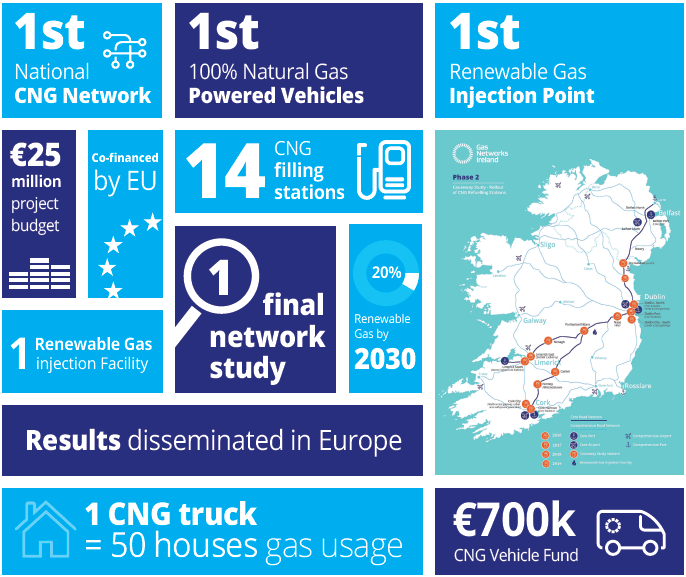 Causeway Project
Vision 2050
28 Nov 2019
(c)Peter Watters 2019   Mobile:+44 77 10017414
7
2. Biogas to Biomethane
Anaerobic Digestion Biogas  - Causeway Project
28 Nov 2019
(c)Peter Watters 2019   Mobile:+44 77 10017414
8
2. Biogas to Biomethane - Basics
Increase Pressure to 7 – 10 Bar.
Remove Impurities
H2O
H2S
NH3
Separate or Vent CO2
Analyse, add Odorant (and Propane)
28 Nov 2019
(c)Peter Watters 2019   Mobile:+44 77 10017414
9
2. Biogas to Biomethane - Technology
Chemical addition into digester
Filters, Separators, Coalescers 
CO2 removal (6 gas technologies)
Cryogenic Separation < -78C
Water Scrubbing
Pressure Swing Absorption
Chemical Treatment
Amine Scrubbing
Membrane Separation
28 Nov 2019
(c)Peter Watters 2019   Mobile:+44 77 10017414
10
3. Biomethane Gas 2 Grid
CRU approved & published on 15th Oct 18
Transcribed into the GNI Connection Policy V5.0
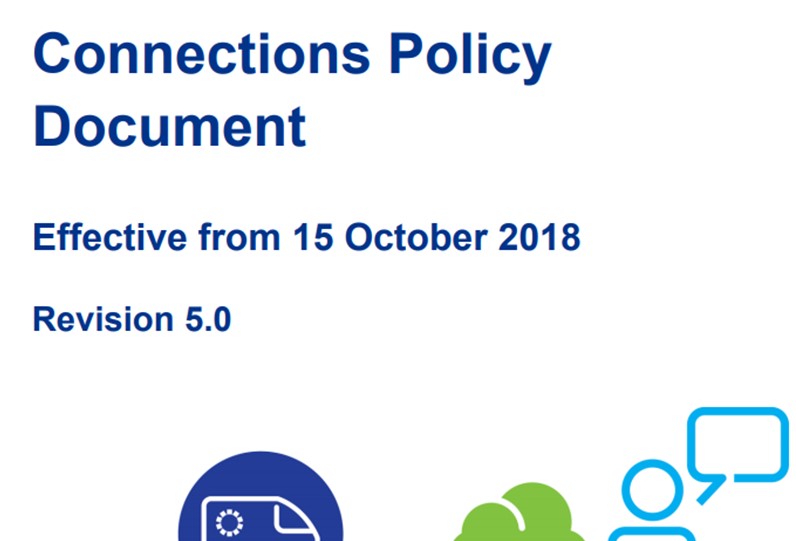 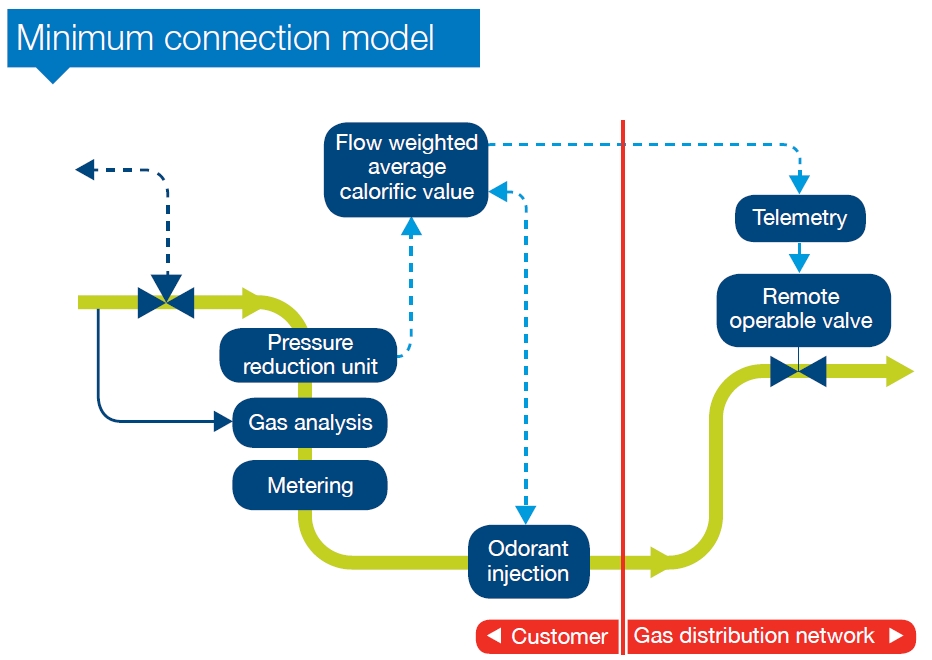 NFO
GNI
(c) Gas Networks Ireland 2019 - AD Intro
11
3. Biomethane Gas 2 Grid
Biomethane Producer (NFO) sells gas to Gas Grid
Gas Grid sells gas to the CNG station
UK Gas 2 Grid; 2017
GNI Gas 2 Grid; 2018/19 – Cush, County Kildare
N. Ireland  - Q4, 2020 – UREGNI Work Plan 2019
Biomethane Producer sells into Biogas CHP Market
	One Biomethane filling point in N. Ireland, “off-grid”
28 Nov 2019
(c)Peter Watters 2019   Mobile:+44 77 10017414
12
4. Biomethane Filling
CNG Filling – 2 Skids
Natural Gas mains pressure 4 Bar
CNG filling pressure 200/250 Bar to Vehicle UNECE R110
~ 90 kWe 500m3/hr 4 Stage Gas Compressor
Electrical Supply
Cooling of Compressor
Buffer Gas Storage and cooling
Standard Dispenser Standard Installation
28 Nov 2019
(c)Peter Watters 2019   Mobile:+44 77 10017414
13
4. Biomethane Filling
28 Nov 2019
(c)Peter Watters 2019   Mobile:+44 77 10017414
14
4. Biomethane Filling -
Who is going to build CNG/Biomethane Refuelling facilities? 
“How much will a station cost?”
“How much do the trucks cost?”
Need to provide information to 
Stakeholders, Stakeholders  
Planners/HSE/Environment agency
Road Hauliers
Young people considering a long career in renewables
28 Nov 2019
(c)Peter Watters 2019   Mobile:+44 77 10017414
15
4. CNG Refuelling - Dublin
28 Nov 2019
(c)Peter Watters 2019   Mobile:+44 77 10017414
16
4. CNG
28 Nov 2019
(c)Peter Watters 2019   Mobile:+44 77 10017414
17
5. Renewable Transport Obligation
Renewable Transport Fuel Obligation 
Fuel supplier obliged to buy more renewables each year
UK Government Policy in place, Biomethane certification
Ireland Government – Consultation, 15 Nov 19 
Value of a Renewable Transport Fuel Certificates
Market for certified Biomethane 
Value to Biomethane producer

Work in Progress
28 Nov 2019
(c)Peter Watters 2019   Mobile:+44 77 10017414
18
GenComm - Biomethane
Thank you

Belfast Metropolitan College; Paul & Joanna 
Energia; Mark & Neil
Molgas; Ken
CNG Installations; Chris 
IMechE; Patrick & Carlos

And everyone else!
28 Nov 2019
(c)Peter Watters 2019   Mobile:+44 77 10017414
19